Agence de développement du digital
8e Edition du cercle de l'innovation – 30 Avril 2020
1. Missions et Rôles de l’ADD
En vue d’ancrer de façon irréversible son ambition dans le domaine du Digital, le Maroc s’est doté d’un établissement stratégique* dédié au Digital, l’Agence de Développement du Digital (ADD), créée en vertu de la loi n°61-16
Rôle
Missions principales en lien avec le digital
Ministère de l’Industrie, du Commerce et de l’Economie Verte et Numérique
Elaborer la stratégie nationale de développement de l’économie numérique et en assurer la mise en œuvre, le suivi, l’accompagnement et l’actualisation ;
Elaborer le cadre législatif et réglementaire des activités de l’économie numérique, de la poste et des télécoms.
Ministère de tutelle
Mettre en œuvre, pour le compte de l’Etat, la stratégie digitale du Maroc
Proposer au gouvernement les orientations générales à suivre en matière de développement du Digital
Promouvoir la diffusion des outils numériques et le développement de leur usage auprès des citoyens
Agence de Développement du Digital
Agence d’exécution
Objectif : Asseoir un nouveau mode de gouvernance dans l’exécution des stratégies nationales pour le développement du digital
(*) réf. Loi organique n°17-18 modifiant et complétant la loi n°02-12 relative à la nomination aux fonctions supérieures
2. Feuille de route de l’ADD
Les attributions de l’Agence sont multiples et structurantes*:
Transformation digitale de l’administration marocaine :
Digitalisation end-to-end des parcours de services publics citoyens et entreprises avec la mise en place d’un portail unique d’accès
Opérationnalisation de la plateforme interopérable de l’administration 
Création d’un laboratoire d’innovations pour la transformation de l’administration
1
Smart Gouvernement
1
Smart Gouvernement
3
2
Axes stratégiques
Inclusion digitale et développement humain
Ecosystème digital et innovation
Pilier 3 : Infrastructure numérique
Pilier 1 : 
Réglementation
Pilier 2 : Génération digitale (Formation)
Pilier 4 : Confiance et culture digitale
2. Missions et Rôles de l’ADD
Les attributions de l’Agence sont multiples et structurantes*:
1
Exécution de la Stratégie Digitale
Procéder, dans le cadre des programmes E-Gov, en coordination avec les organismes concernés, à la mise en place des conceptions relatives aux projets de l’administration électronique et de développement des services publics numériques et garantir leur interopérabilité et leur intégration…
Mettre en place avec les autorités et les organismes concernés, les normes techniques concernant les produits et les services numériques et veiller à leur application
Contribuer à la cohérence et à la convergence des différentes orientations et projets publics dans le domaine de la technologie numérique
Contribuer à l’encouragement, à l’animation et à l’accompagnement des projets et des initiatives numériques développés par les  collectivités territoriales
2
Gouvernement digital
3
Economie et société digitales
4
Recherche et formation
Bureau d’ordre digital
Cible : Administrations, Citoyens et entreprises
Bureau d’ordre digital guichet unique de dépôt des courriers et d’échange inter-administrations des courrier   : L’objectif de cette plateforme est de créer des Bureaux d’ordre Digitaux pour l’ensemble des administrations et organismes publics en vue de :
Permettre aux citoyens, entreprises et administrations de déposer leurs courriers électroniquement ;
Permettre aux administrations de gérer électroniquement les flux des courriers entrants et sortants.
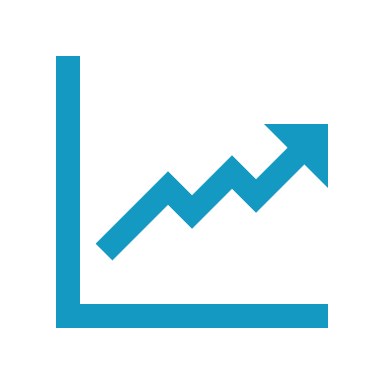 650 courriers reçus par jour en mois d’octobre
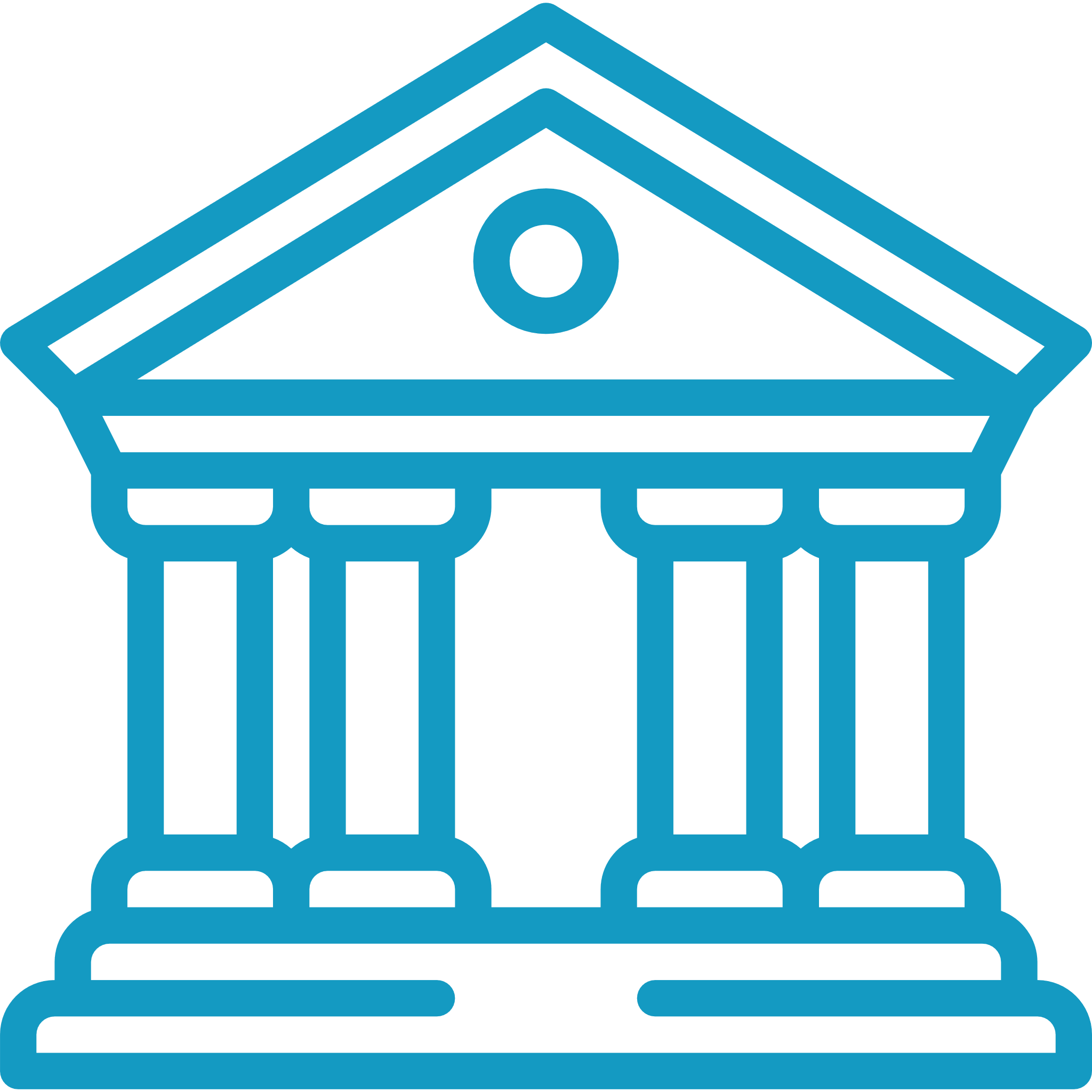 836 administrations adhérentes dont 281 CT
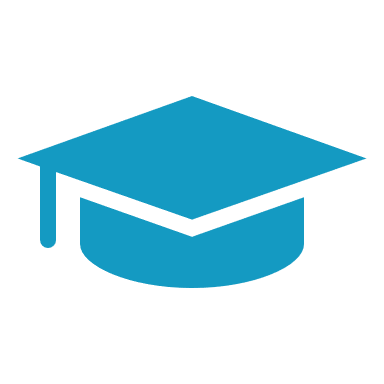 600 Formations en ligne et ateliers avec un nombre moyen de participants qui dépasse 40 personnes par formation
Parapheur électronique
Cible : Administrations
Parapheur Electronique permet la dématérialisation du processus de traitement du courrier au sein d’une administration donnée. Aussi il intègre des fonctionnalités nécessaires au traitement des dossiers des citoyens et les entreprises, à savoir : 
La gestion du courrier entrant, sortant et l’échange des documents internes d’une administration; 
La dématérialisation des processus interne de l’administration ;
L’échange des courriers inter-administrations ;
La signature électronique des documents ;
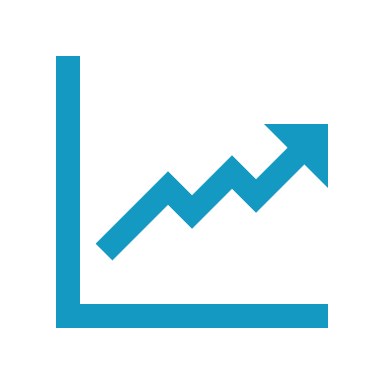 2000 courrier traités par jour en mois d’octobre
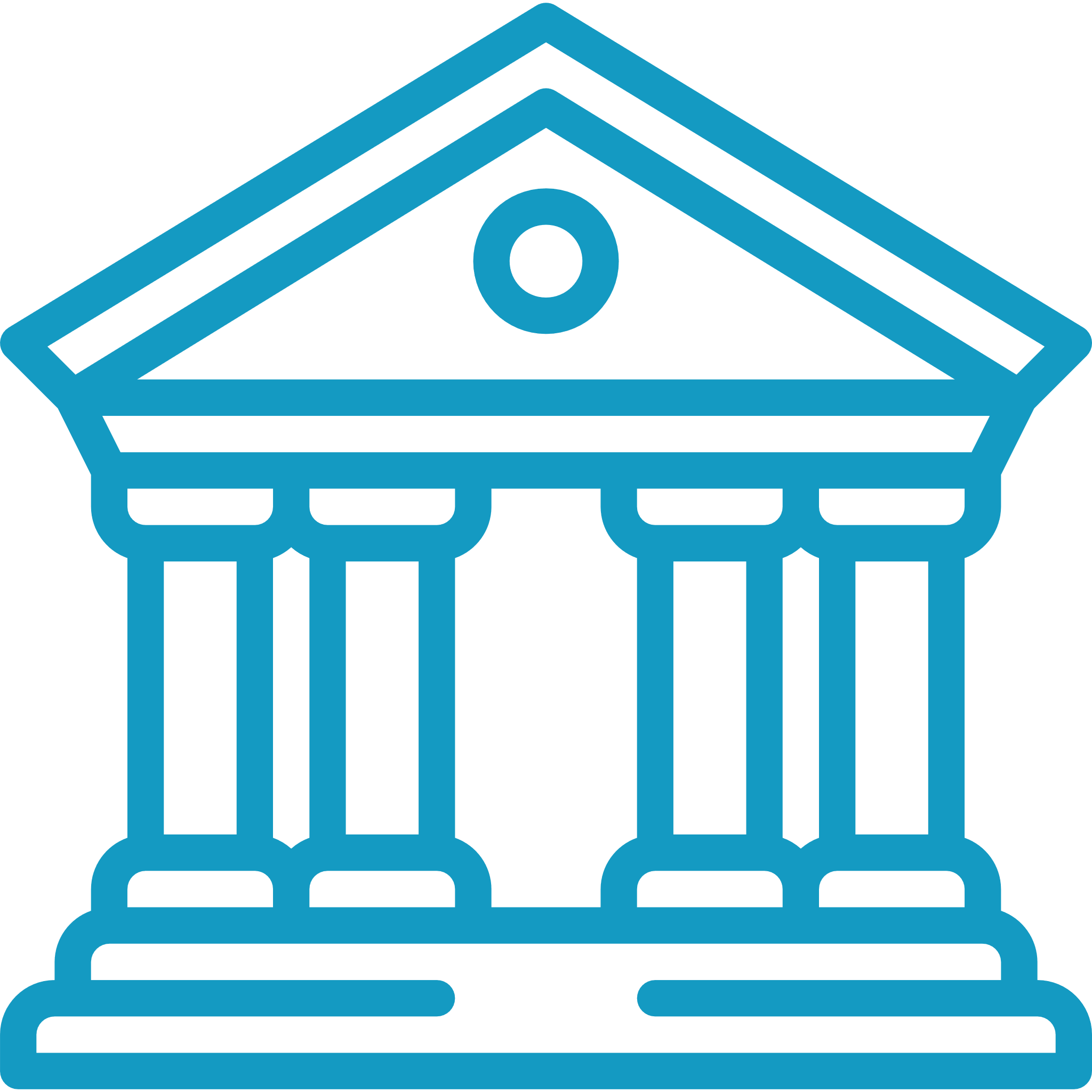 836 administrations adhérentes dont 281 CT
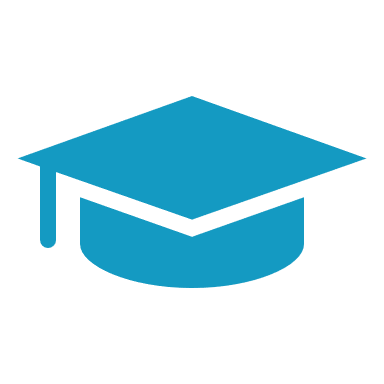 600 Formations en ligne et ateliers avec un nombre moyen de participants qui dépasse 40 personnes par formation
Prise de rendez-vous
Cible : Administrations, Citoyens et entreprises
Le service permet aux citoyens la prise des rendez-vous pour bénéficier des services, des administrations publiques, par vidéoconférence avec les chargés d’information ou de conseil, il offre aux administrations un large panel des fonctionnalités : 
Des rendez-vous en ligne en utilisant la technologie de vidéoconférence, et en assurant la possibilité d’échanger des documents en toute sécurité. 
Une gestion des Agenda en ligne par type de prestation, selon la disponibilité des ressources et en respectant la répartition géographique des agences. 
Un système de gestion et de rappel des RDV performant ;
Un système de supervision central et régional pour l’optimisation des agendas et le suivie des performances et délais des RDV ;
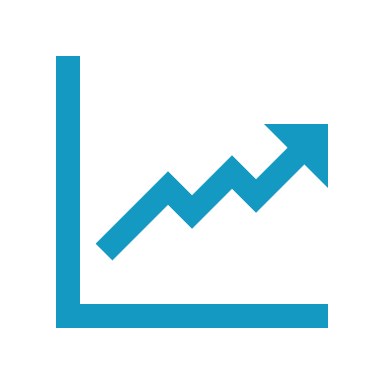 40 RDV pris par jour
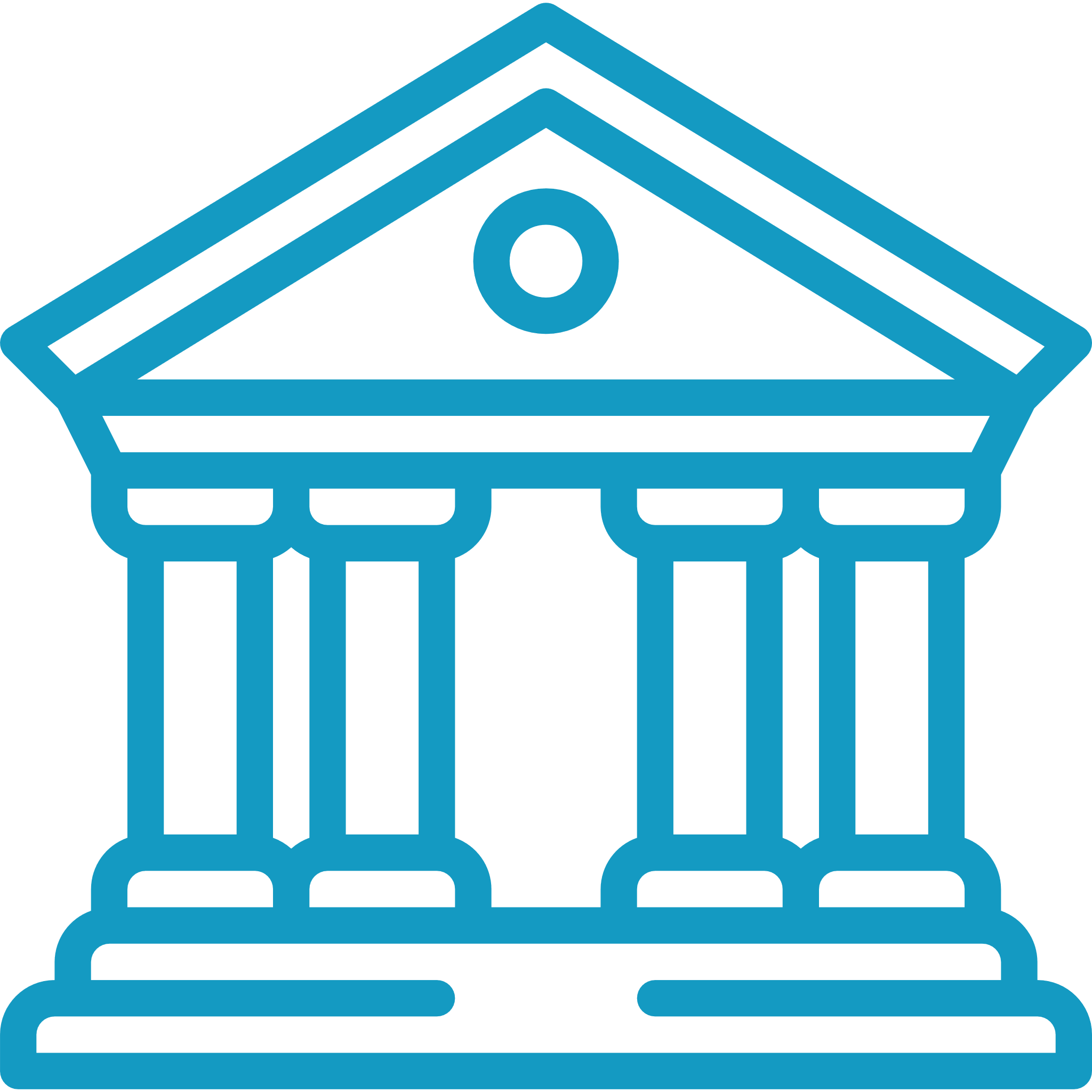 15 administrations adhérentes
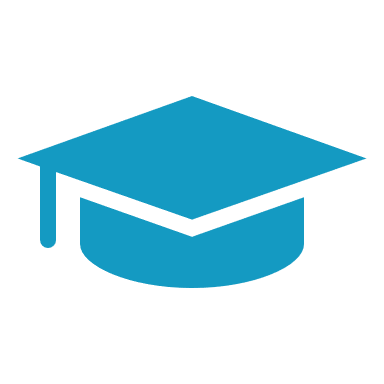 50 Formations en ligne et ateliers
L’Intégration et le déploiement de la plateforme Chikaya pour les collectivités territoriales
Cible : Citoyens, Collectivités territoriales, DGCT, IGAT, Wilaya, Provinces,Préfectures,Arrondissements
Conformément aux dispositifs de l’article 21 du décret « 2-17-265 » la Direction Générale des Collectivités Territoriales DGCT et l’ADD ont mené un projet d’intégration des collectivités territoriales dans le portail national des réclamations « Chikaya.ma », cette plateforme permet :

Aux citoyens de déposer et suivre le traitement de leurs réclamations, observations et suggestions destinées aux collectivités territoriales;
Aux collectivités territoriales le traitement et suivi des demandes et les statistiques et les tableaux de bord relatifs au déroulement du traitement et du suivi des requêtes au niveau de la collectivité territoriale concernée.
Au niveau central d’avoir Les statistiques et les tableaux de bord relatifs au déroulement du traitement et du suivi des requêtes au niveau des collectivités territoriales;
Aux Walis des régions et les Gouverneurs des Provinces et Préfectures d’avoir les statistiques et les tableaux relatifs au déroulement du traitement et du suivi des demandes de leurs territoires.
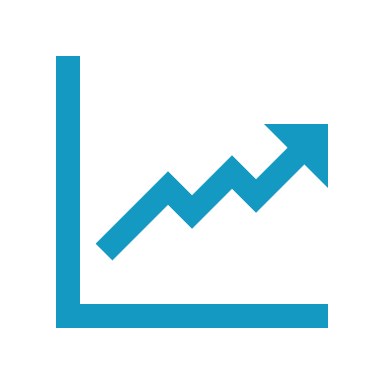 850 demandes déposées au niveau des différentes collectivités territoriales depuis le lancement de la plateforme en Juillet 2020 à Septembre
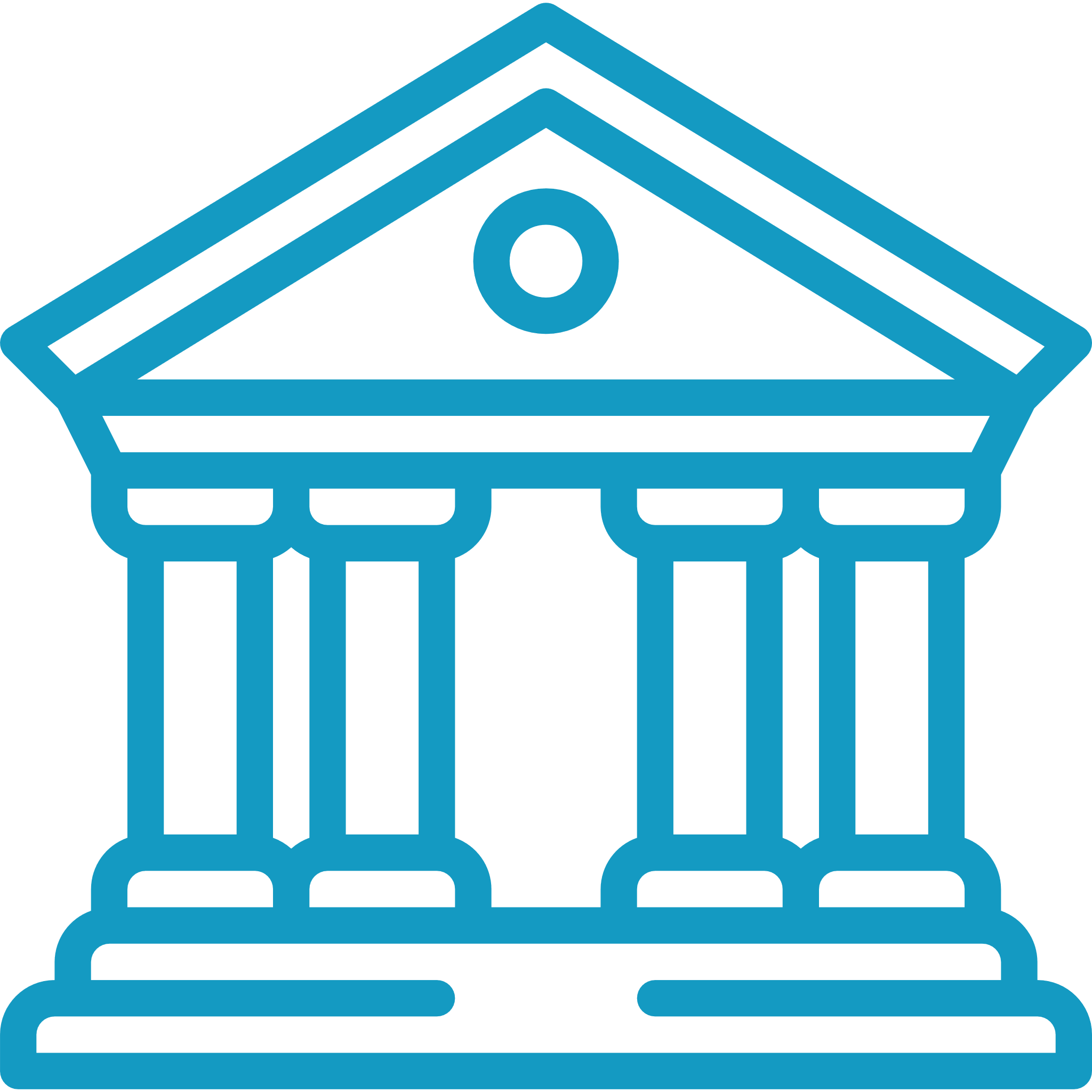 1593 collectivités territoriales adhérentes
6 formations de 2 jours pour les formateurs centraux et régionaux, nombre moyen des participants 20 personnes par formation
Plusieurs formations des utilisateurs assurer par les formateurs centraux et régionaux
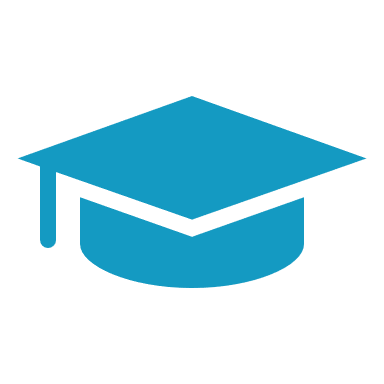 La refonte de la plateforme WATIQA
Cible : Citoyens, Communes
Ce chantier consiste à la refonte de la plateforme WATIQA qui est un guichet électronique de commande de documents administratifs, dans une perspective de la généraliser courant de l’année 2021 et l’intégration de l’ensemble des Bureau d’état civile.

La plateforme permet de:

Faire une commander en ligne les documents administratifs ;
Régler en ligne les frais afférents ;
Recevoir le document commandé par voix postal  recommandé ou simple ;
Recevoir une notification lorsque le document est prêt pour le récupérer au niveau du guichet physique de l’administration
L’objectif c’est l’amélioration de l’expérience utilisateur par :
Refonte de la charte graphique
Simplification des formulaires
Amélioration du processus de paiement électronique (rendre possible d’annuler le paiement en cas ou le citoyen n’est pas satisfait); 
Possibilité d’annuler une commande;
Suivi de la délivrance du document depuis la préparation jusqu’à la réception
Ajout des notifications par SMS.
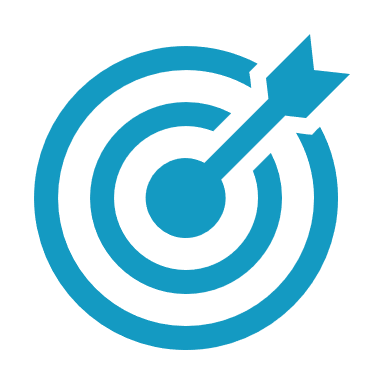 2 formations des formateurs  en ligne en Mai 2020,ces formateurs  ont assuré à leur tour une dizaine de formations au profit au profit des agents des bureaux d’état civil.
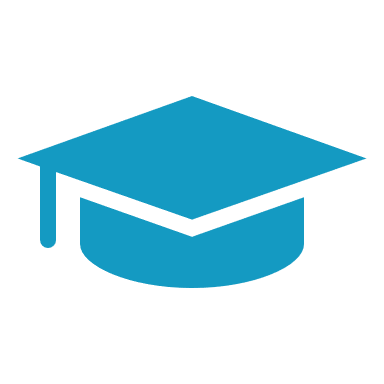 Portail National de l’Administration
Cible : Citoyens, Communes projet en partenariat MI, MEFRA, MICEVN, ADD et ANRT
Outils mutualisés:
PNA – Back-Office
PNA – Interface citoyen
Base informationnelle
Création d’un guichet unique de dépôt des demandes des citoyens – 6 mois publication d’une dizaine de service et d’ici 5 ans intégration de l’ensemble des services de l’état
Base Transactionnel
Enablers :
Service d’authentification des citoyens 
Signature électronique citoyens
Paiement électronique
Système d’intégration des Coffres fort
Dépôt de dossier
Dépôt de recours
Délivrance de l’Acte
SVA
Suivi de traitement
Notification
Plateforme d’interopérabilité
Services utilisateurs :
Services d’aide en ligne et de prise en charge des citoyens 
Dépôt des réclamations « Chikaya »
Télé-RDV
Chat
Notification
Transfert des fichiers
API Management
Applications métiers des administrations
Parapheur électronique
Min. Intérieur
Collectivité territorial
Autres administrations
Coffre fort
+
Plateforme 
De collaboration entre 
l’es administrations 
(wikipédia)
Services administrations:
Plateforme d’authentification de l’administration 
Plateforme de signature électronique de l’administration
Parapheur électronique (dématérialisation des processus)
Bibliothèque UI
Bonnes pratiques
Forum
…
Merci pour votre aimable attention